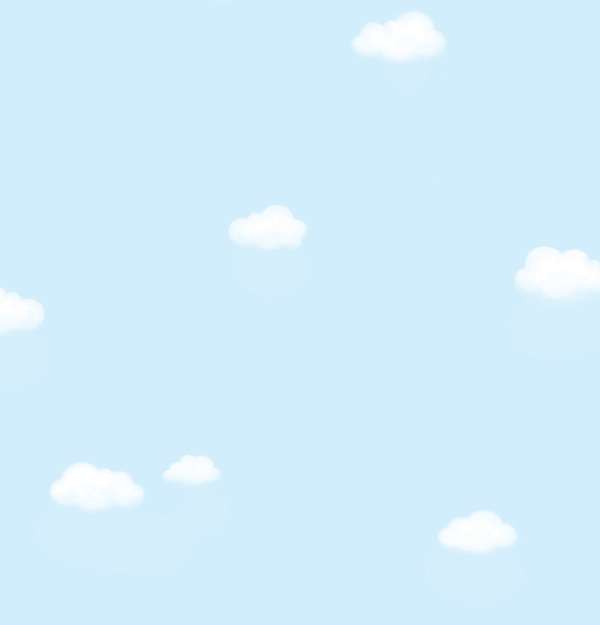 TRƯỜNG MẦM NON LONG BIÊN A
Thơ: Làm anh
GV: Ngô Thị Huyền
	Lứa tuổi: 5 - 6 tuổi
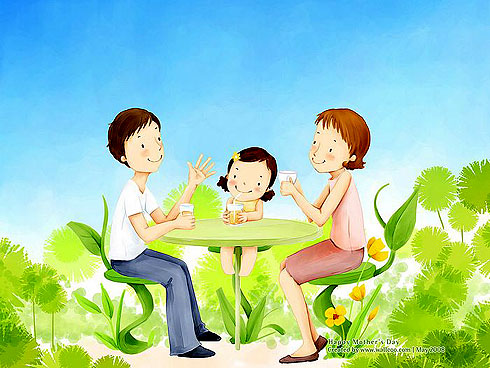 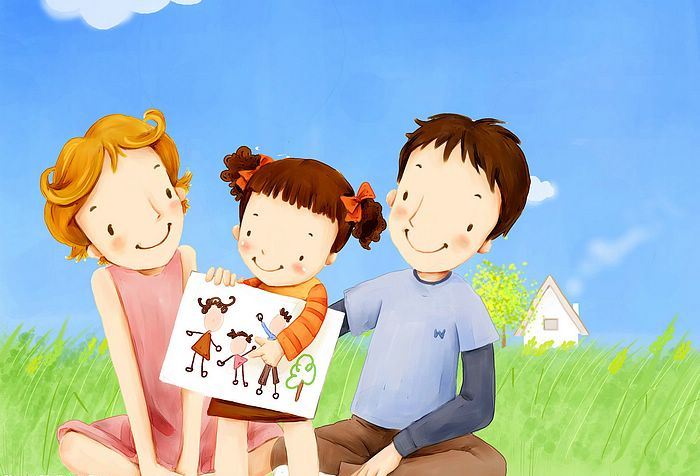 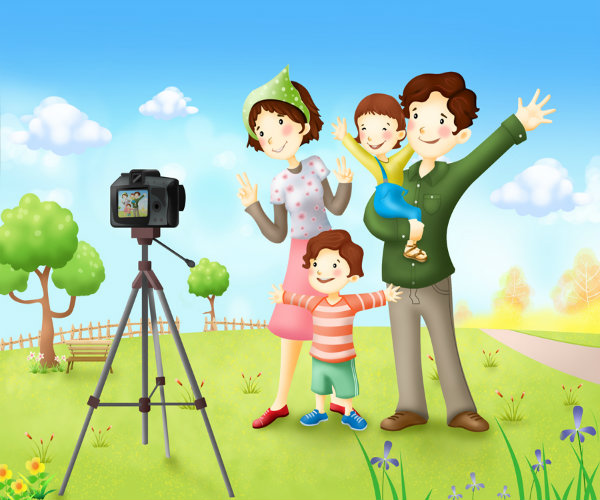 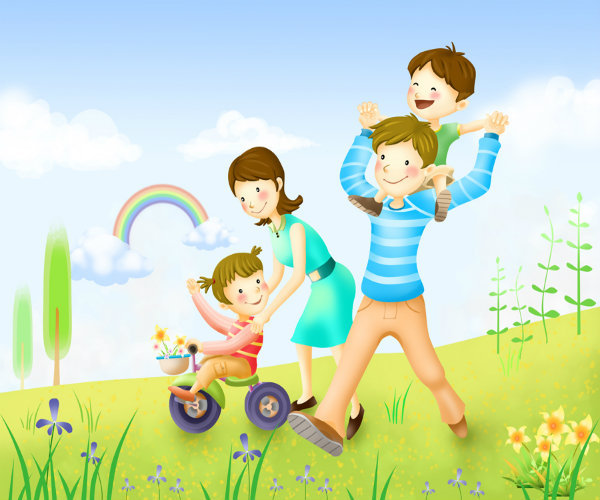 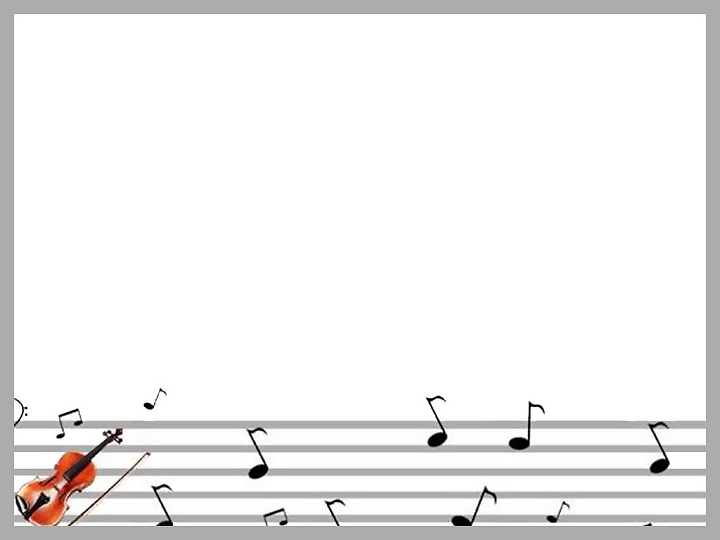 Thơ: Làm anh
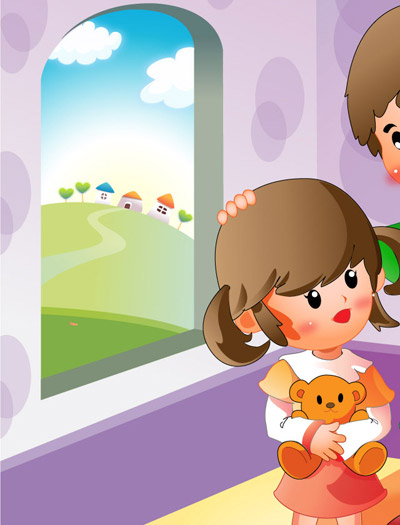 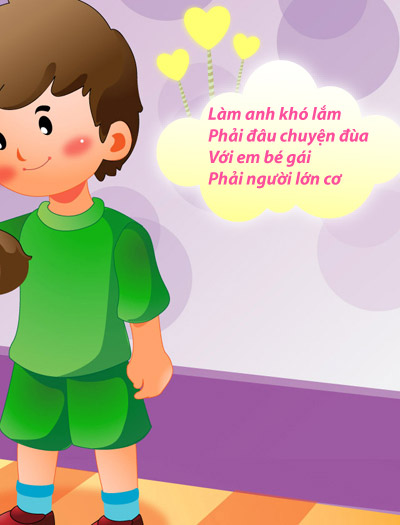 Làm anh khó lắm
Phải đâu chuyện đùa
Với em bé gái
Phải người lớn cơ
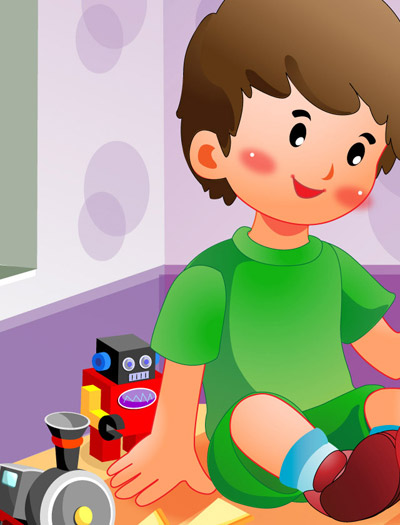 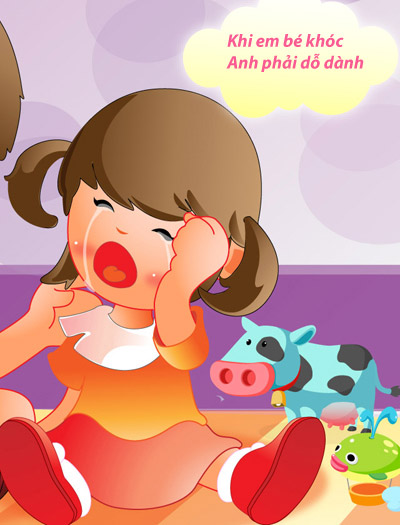 Khi em bé khóc
Anh phải dỗ dành
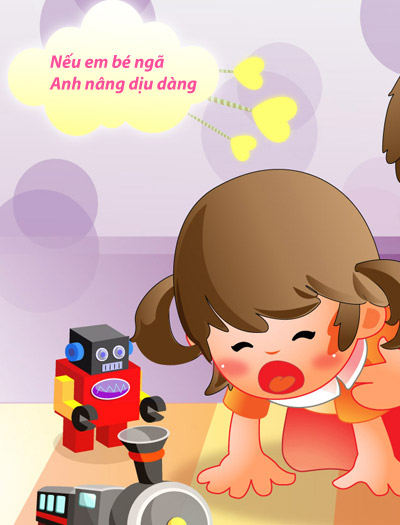 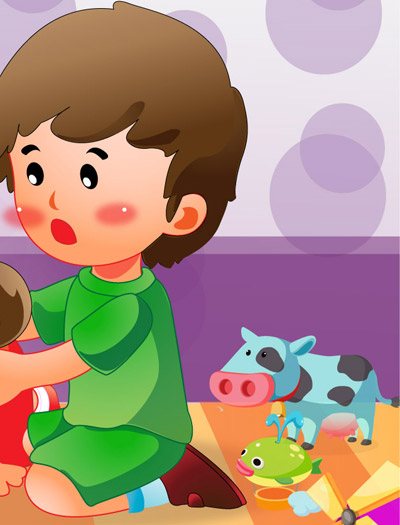 Nếu em bé ngã
Anh nâng dịu dàng
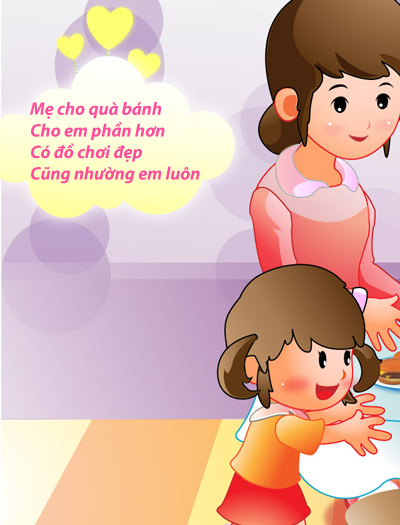 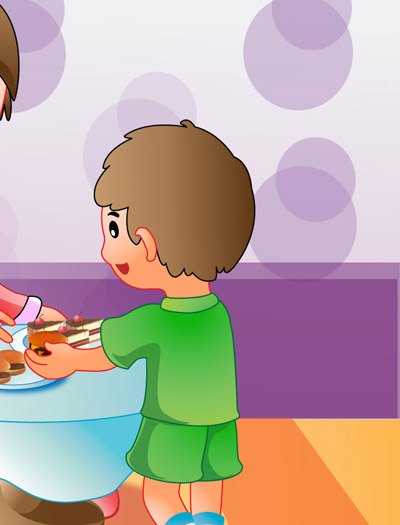 Mẹ cho quà bánh
Chia em phần hơn
Có đồ chơi đẹp
Cũng nhường em luôn
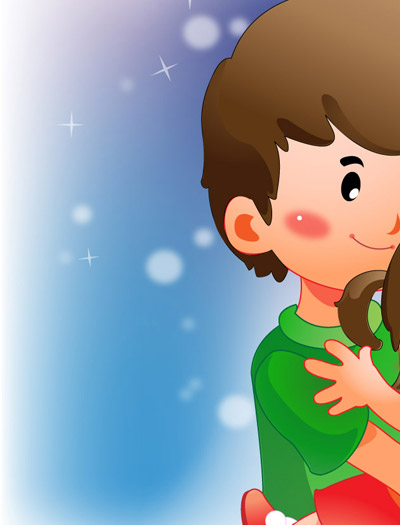 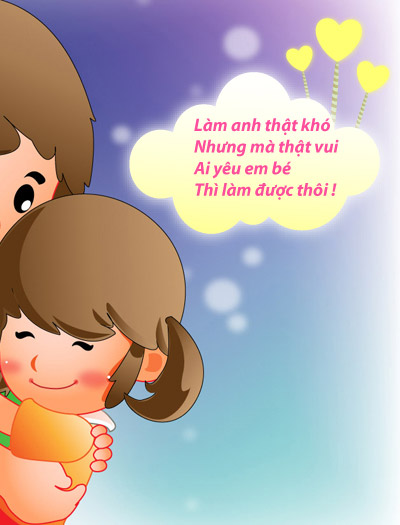 Làm anh thật khó
Nhưng mà thật vui
Ai yêu em bé
Thì làm được thôi
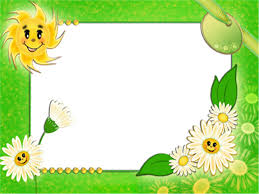 Dạy trẻ đọc thuộc thơ
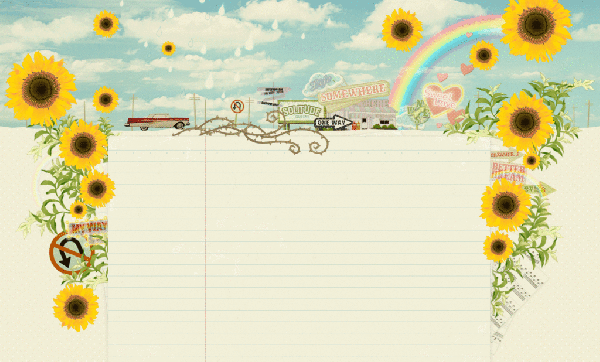 Ô hình kỳ diệu
1
2
3
5
4
Bài thơ có tên là gì?
Của tác giả nào?
Làm anh khó hay dễ?
Làm anh thì phải làm sao?
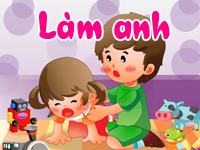 tr ở v ề
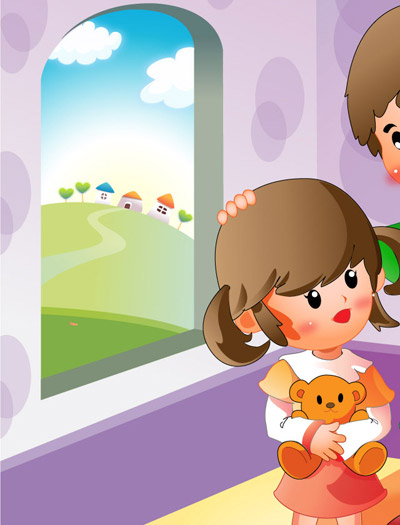 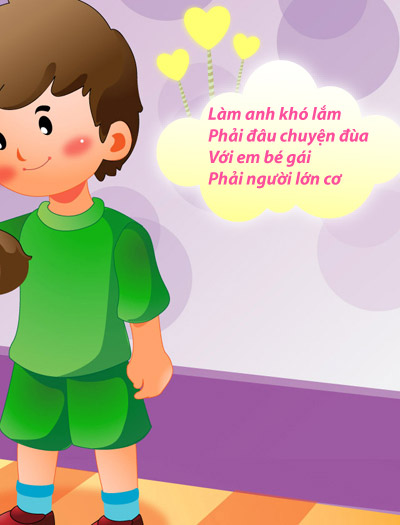 Làm anh khó lắm
Phải đâu chuyện đùa
Với em bé gái
Phải người lớn cơ
tr ở v ề
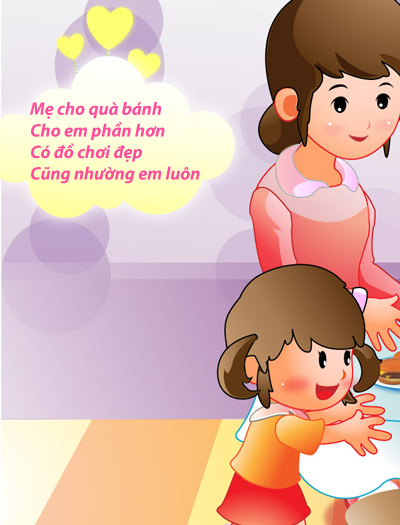 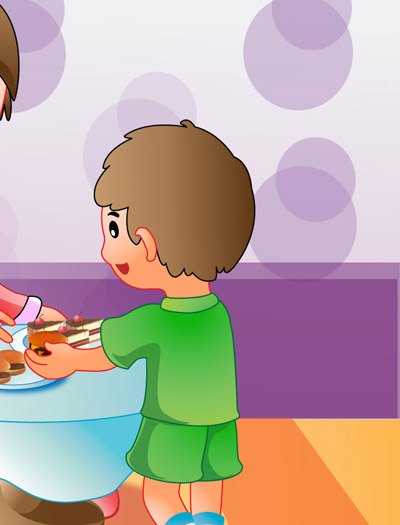 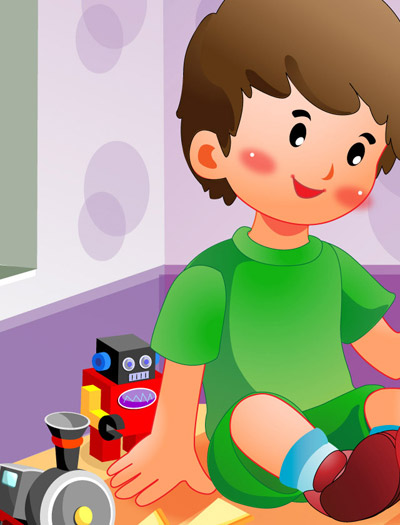 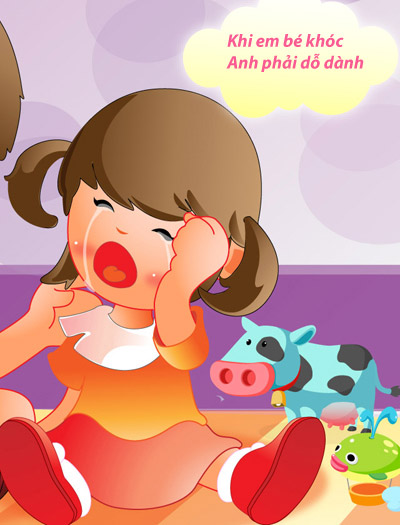 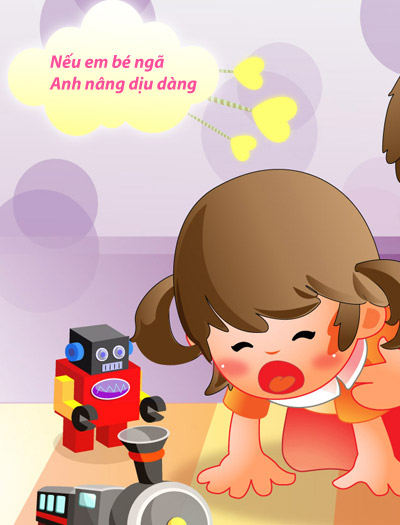 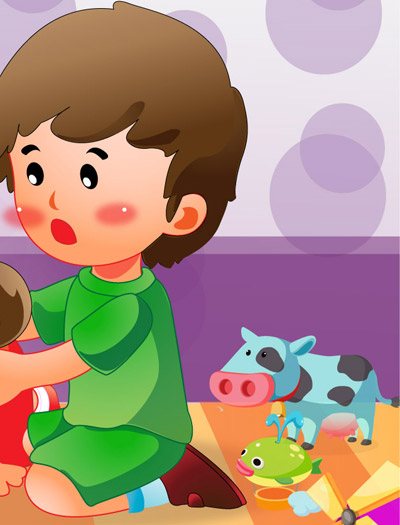 tr ở v ề
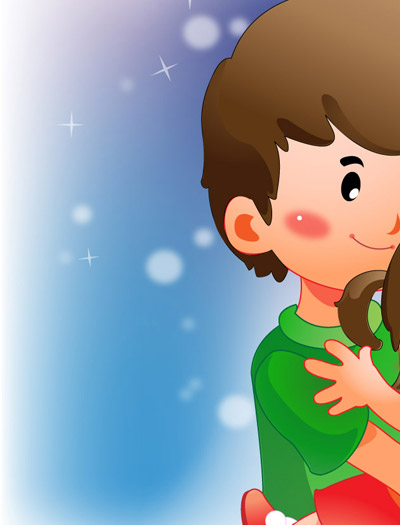 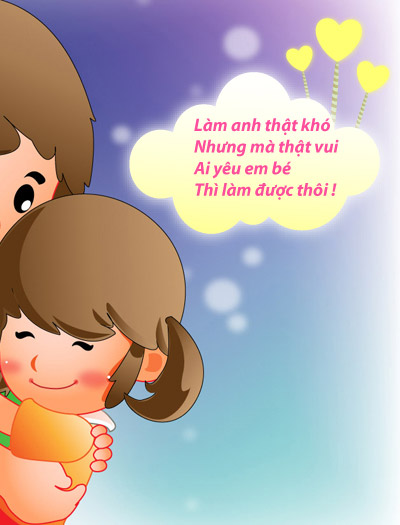 Làm anh thật khó
Nhưng mà thật vui
Ai yêu em bé
Thì làm được thôi
tr ở v ề
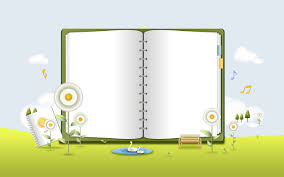 Thi xem
 ai nhanh
Trò chơi:
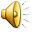 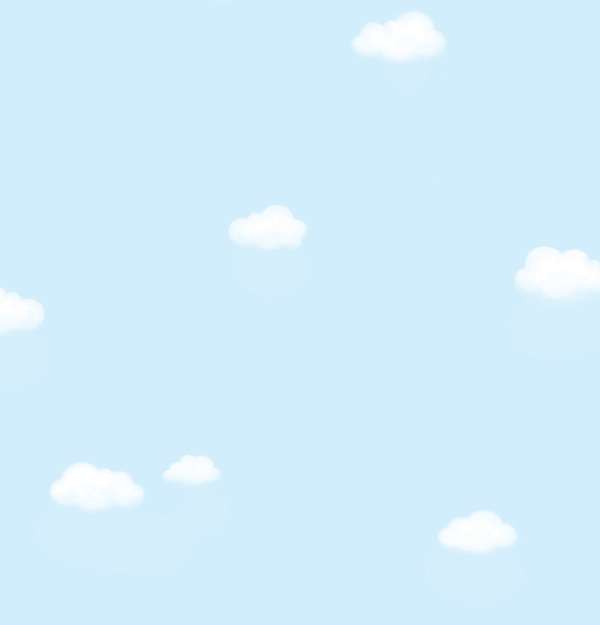 Chọn hành động đúng - sai
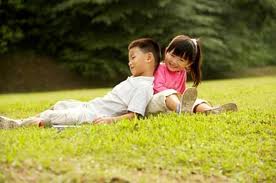 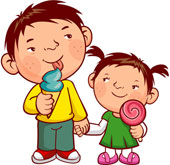 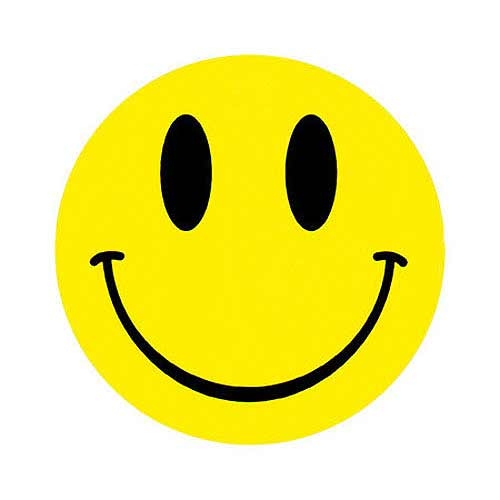 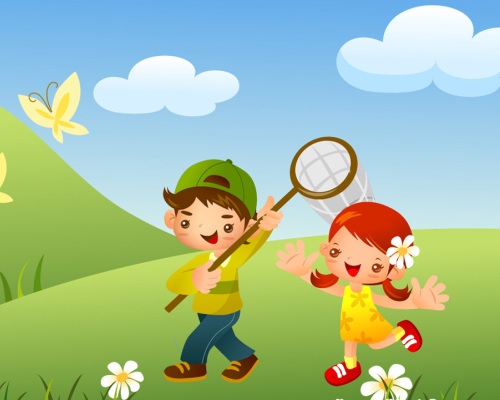 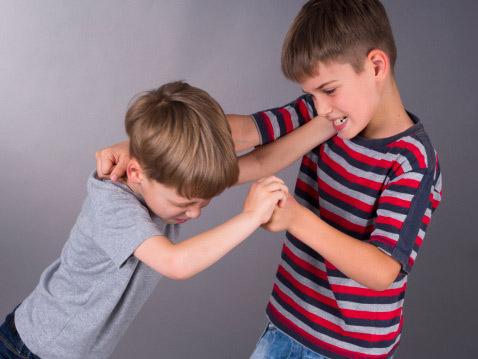 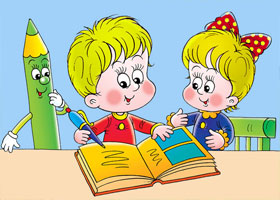 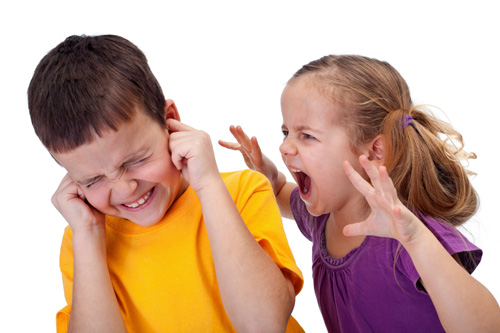 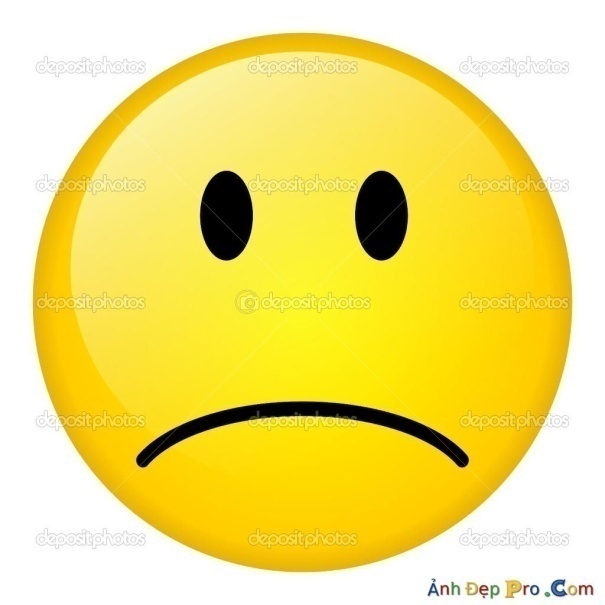 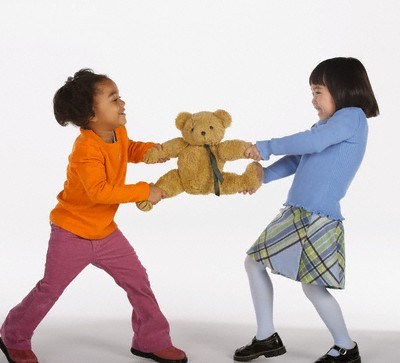 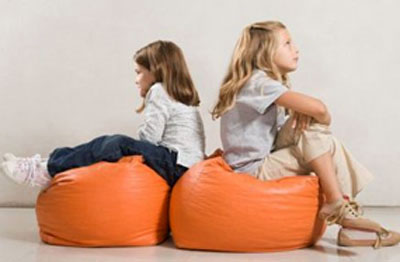